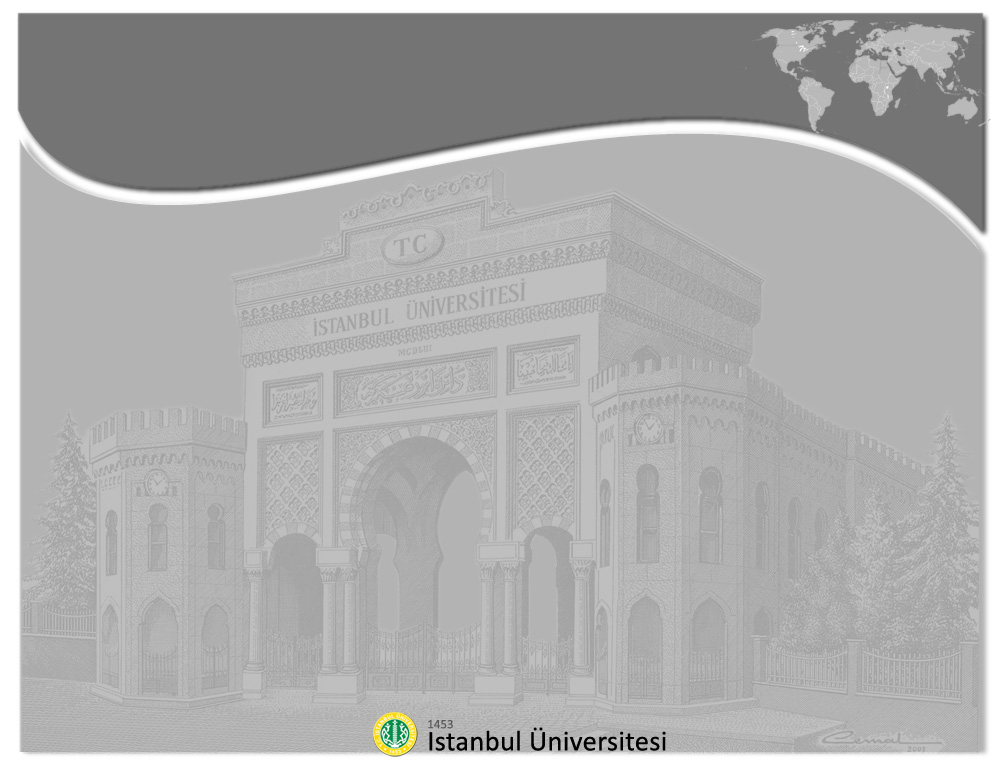 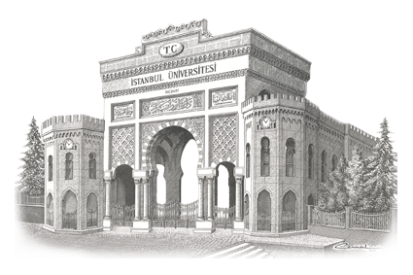 İstanbul Üniversitesi
Ulaştırma ve Lojistik Fakültesi
LOJİSTİK BİLGİ SİSTEMLERİ
Dr. Gültekin Altuntaş
Lojistik Yönetimi
Ders – IV
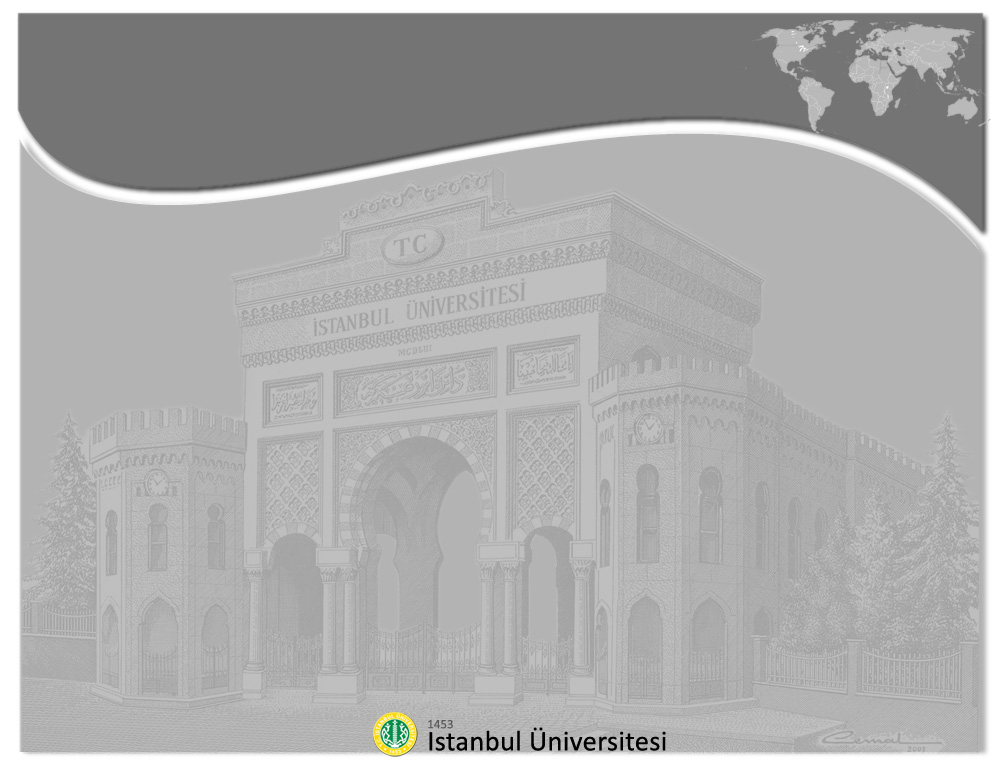 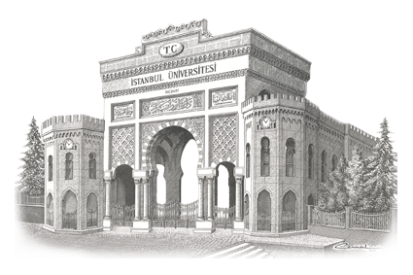 Giriş
Veri
Enformasyon
Bilgi
Bilişim
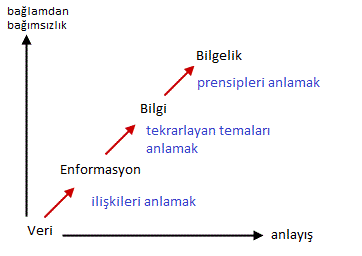 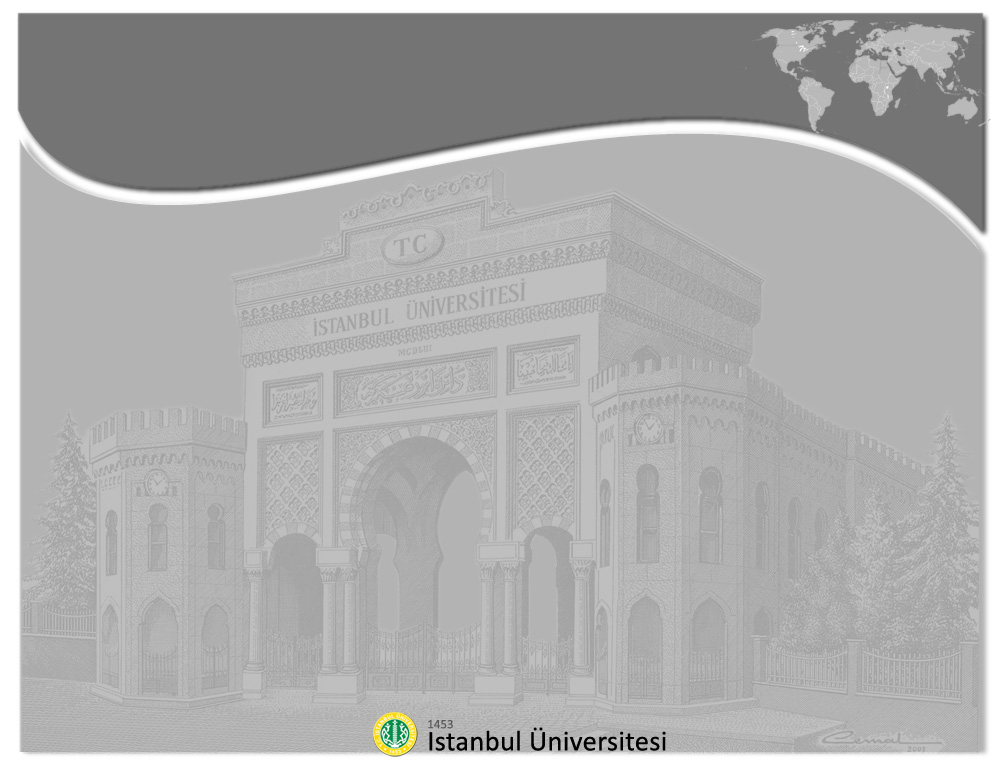 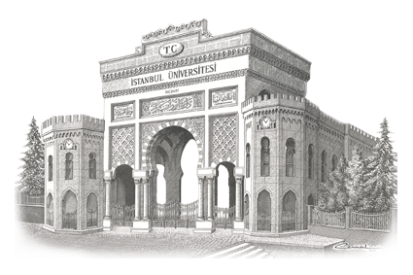 Lojistik Bilgi İlkeleri
Erişilebilirlik

Lojistik bilgiye her istenildiğinde, hızlı ve tutarlı bir şekilde erişilebilmelidir. Örneğin, sipariş ve stok durumu bilgisi, vb.
Lojistik faaliyetlerin merkezi olmayan yapısı, bilgilerin dünyanın her yerinden güncellenebilmesini gerektirir. Bu sayede, operasyonel ve planlamaya yönelik belirsizlik azalır.

Doğruluk

Lojistik bilgisi durumu doğru bir şekilde yansıtmalıdır.
Doğruluk, lojistik bilgi sistemlerinin gerçek fiziksel değer veya durumla eşleşme düzeyi olarak tanımlanır. Eşleşmeme durumu, belirsizlik nedeniyle emniyet stoku tutulmasına yol açar.
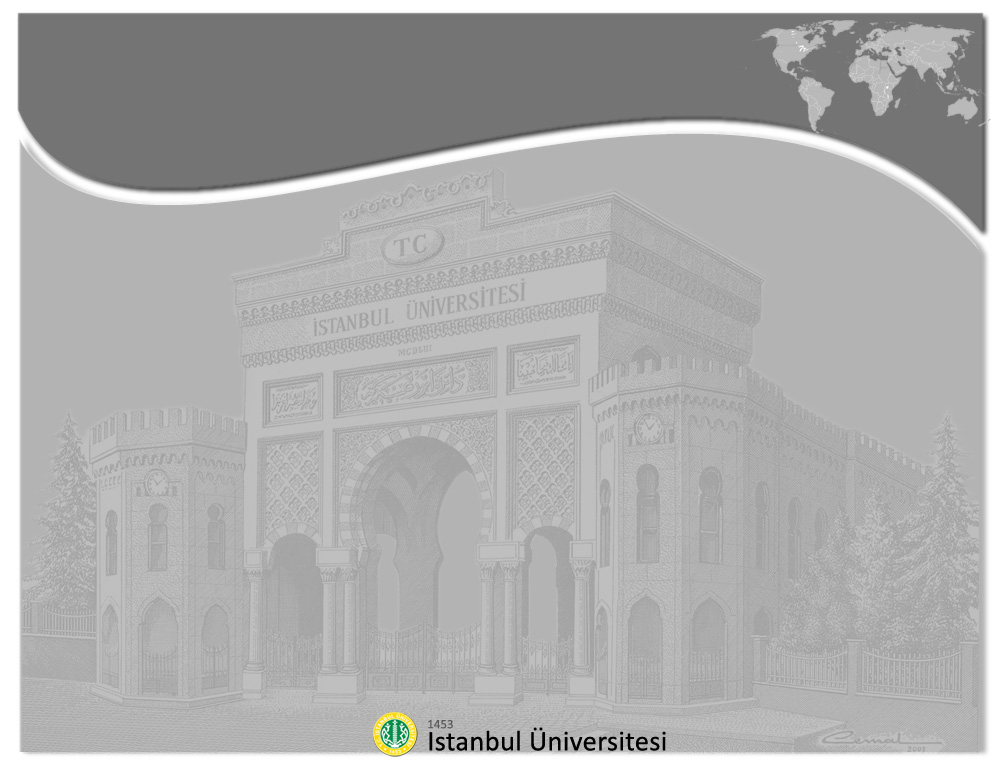 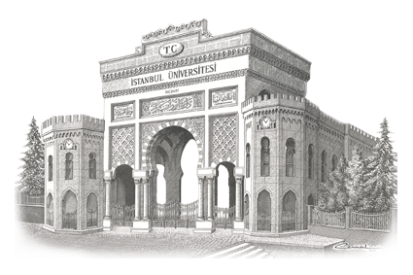 Lojistik Bilgi İlkeleri
Zamanlılık

Yönetime hızlı bir biçimde geri besleme sağlayabilmek için lojistik bilgi zamanında elde edilmeli ve sunulmalıdır.
Zamanlılık, bir faaliyetin oluş zamanı ile bilgi sistemlerinde görünür olduğu zaman arasında geçen süredir.

İstisna Tabanlılık

Problemlerin ve fırsatların belirlenmesi için gerekir. 
Lojistik bilgi sistemleri, bilgisayarlarla verilebilecek tüm kararları otomatize ederek, yöneticilere yalnızca ayrıklık ve dolayısıyla yargı gerektiren kararları bırakmalıdır.
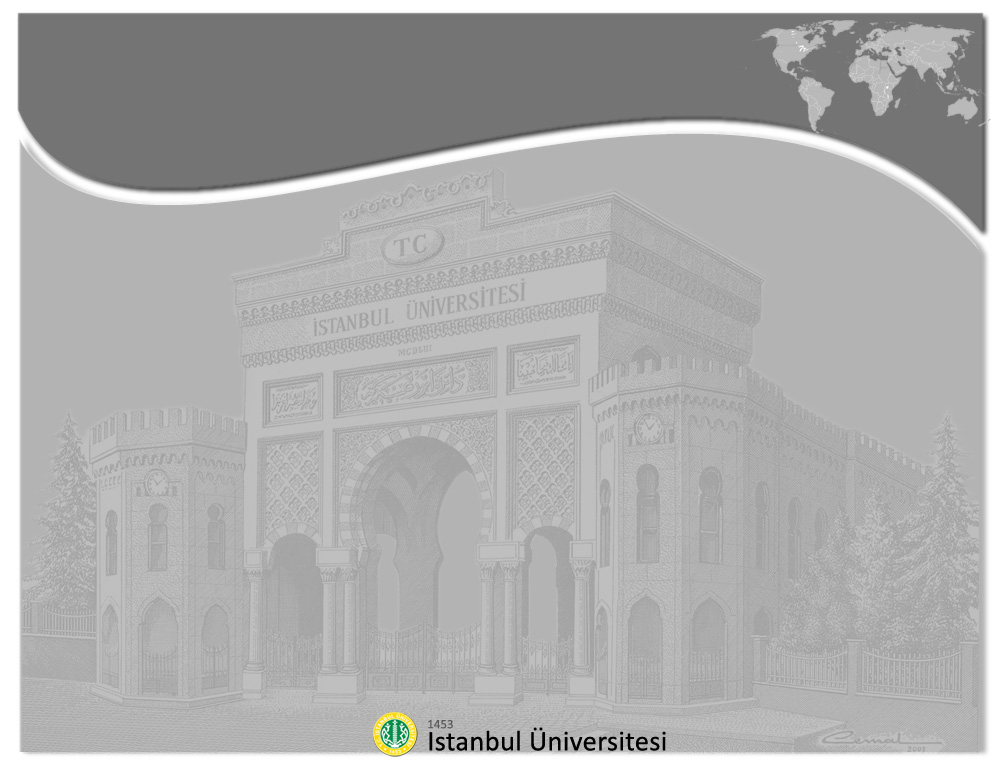 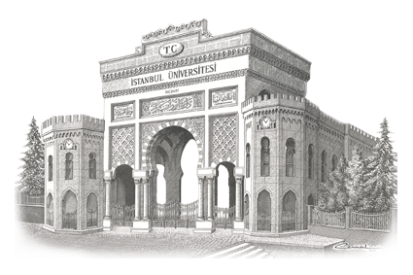 Lojistik Bilgi İlkeleri
Esneklik

Sistem, hem kullanıcıların hem de müşterilerin ihtiyaçlarını karşılayabilmelidir. 
Örneğin, bir tedarikçi, müşteri isteklerine göre hem müşteri hem bölge bazında faturalama yapabilmelidir.
Bilgi sistemleri, gelecekteki yatırımlara yönelik gereksinimleri de karşılayabilecek biçimde yapılandırılmalıdır.

Uygun Biçim

Lojistik raporlar ve ekranlar, uygun biçimde yani doğru bilgiyi doğru yapıda ve sırada içermelidir.
Bunun için grafiklerin ve diğer gösterim araçlarının düzenlenmesi önemlidir.
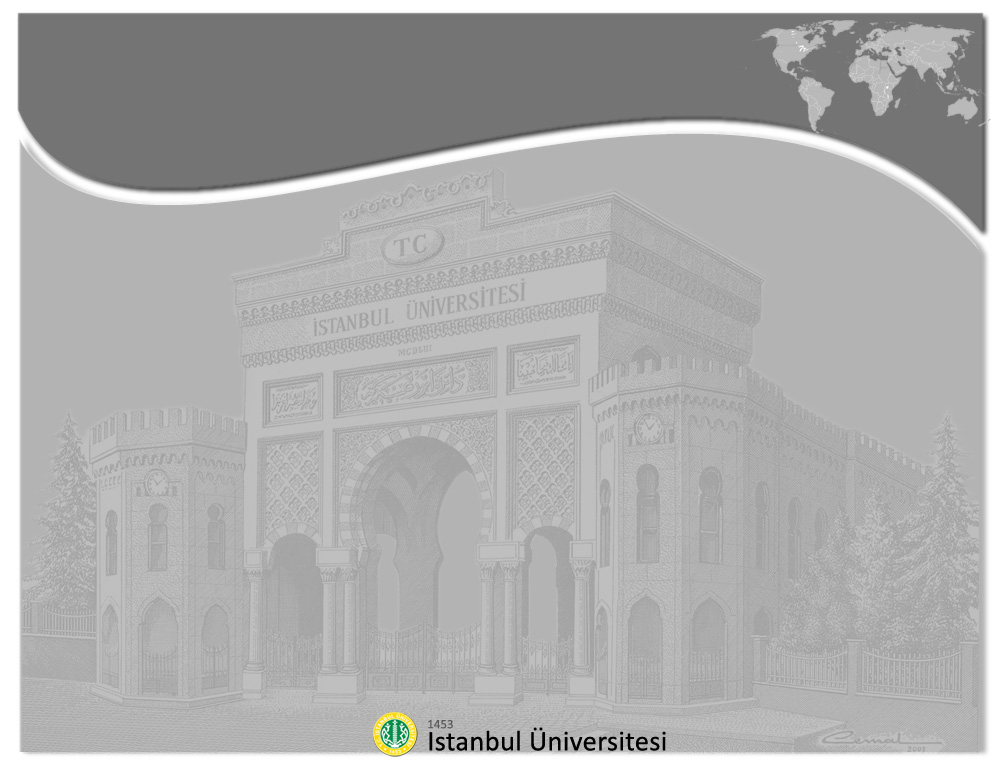 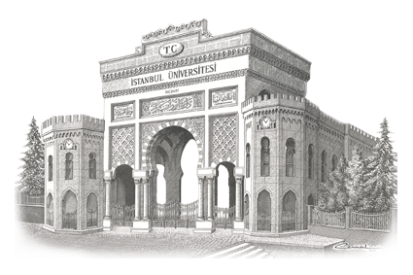 Lojistik Bilgi Sistemleri (LBS)
Planlama ve Koordinasyon Akışı
Operasyon Akışı
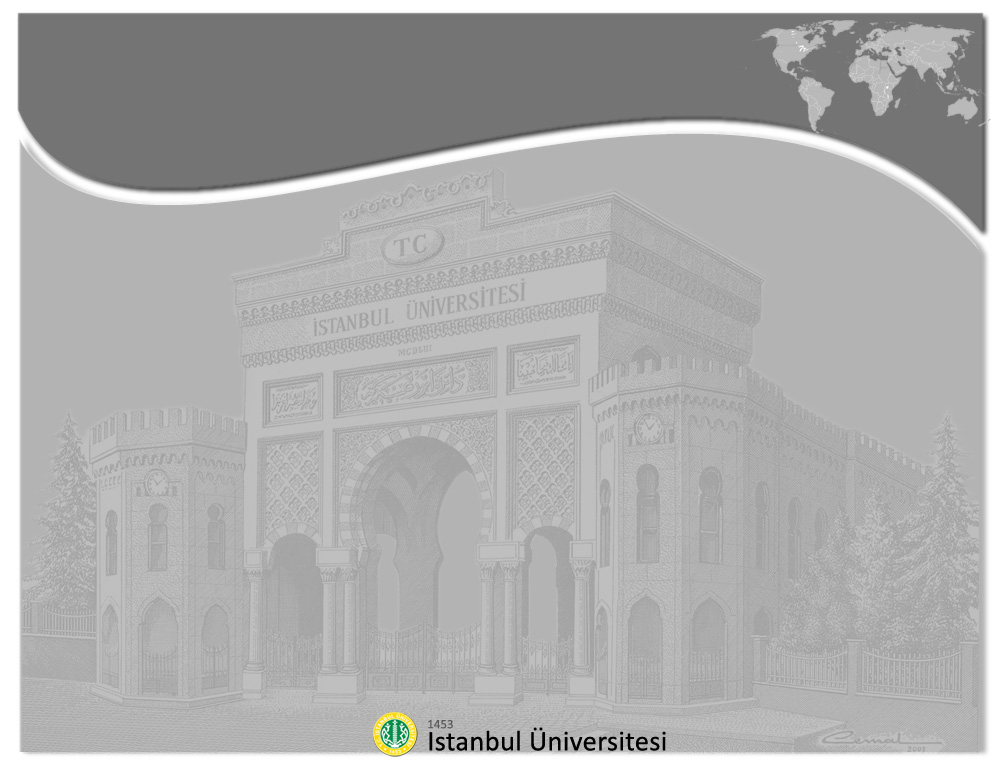 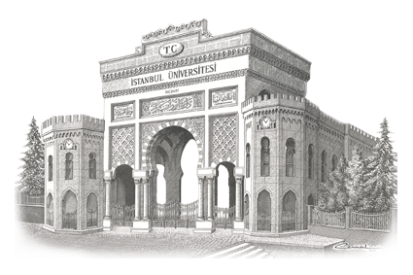 Lojistik Bilgi Sistemleri (LBS)
Lojistik faaliyetleri yönetmek, ölçmek ve yönetmek amacıyla yazılım ve donanımı birleştirir.

Donanım,
PC’ler, giriş / çıkış birimleri, depolama araçları, vb.

Yazılım,
İşlemleri kaydetmek, yönetsel kontrolü sağlamak, karar analizlerini ve stratejik planlamayı gerçekleştirmek için kullanılan sistem ve uygulama yazılımlarını içerir.
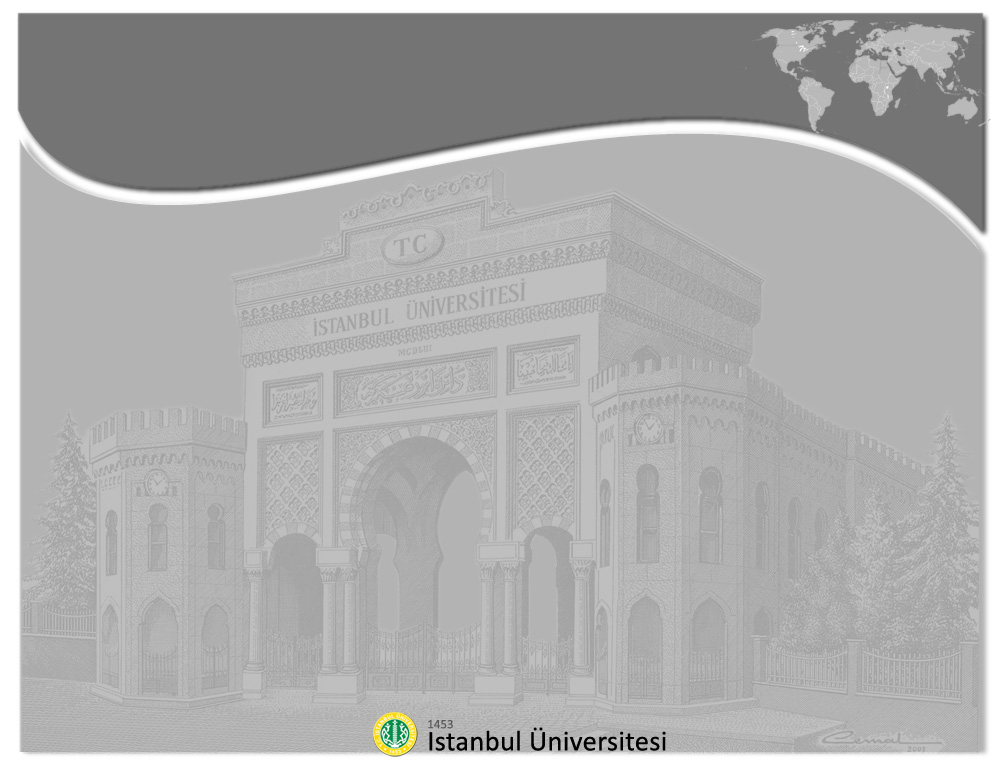 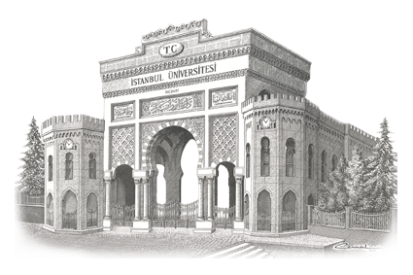 Elektronik Veri Değişim Sistemi(EDI)
İnsan unsuru olmaksızın, belge ve bilgilerin işletmeler arası, bilgisayardan bilgisayara, standart bir formatta  iletilmesidir. 

Tüm kanal üyeleri arasında, fatura, sipariş, ödeme, araştırma ve programlama konularında bilgi paylaşımına yarar.

İletim direkt olarak bilgisayardan bilgisayaradır. 

Sistem düzeyine göre sürecin bilginin alınması kısmında da insan unsuru söz konusu olmayabilir.
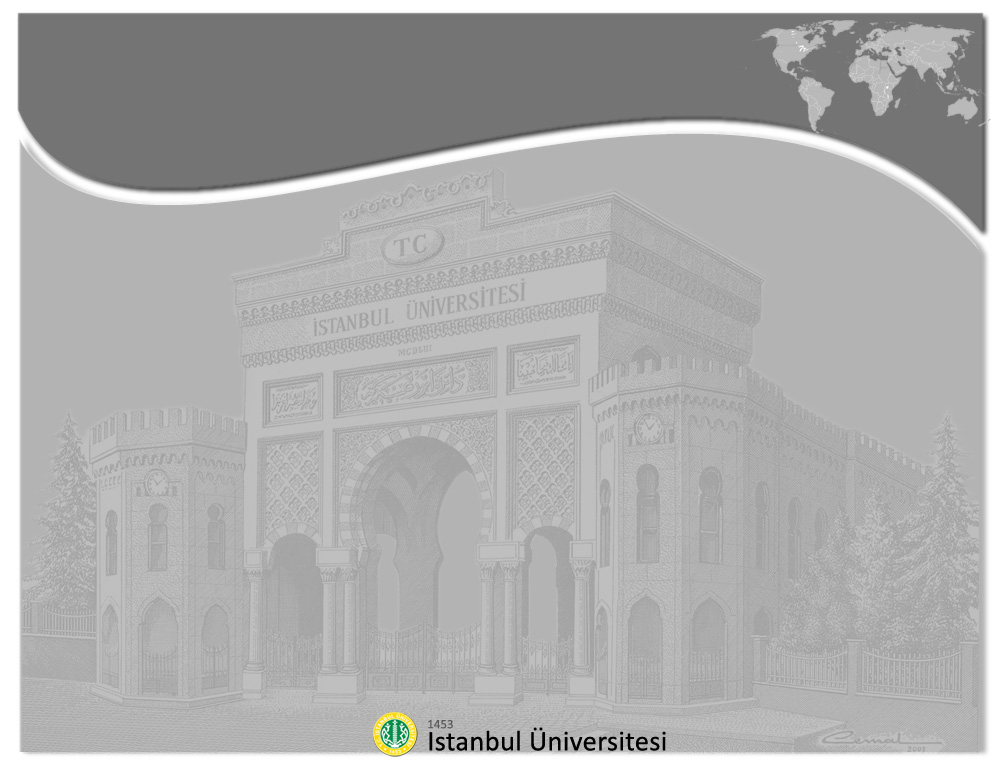 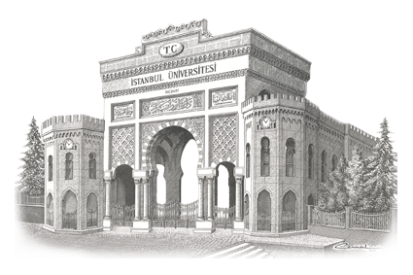 Elektronik Veri Değişim Sistemi(EDI)
Örneğin, satın alma siparişleri, malzeme çıkışları, faturalar, ödemeler için elektronik fon transferi (Electronic Fund Transfer – EFT), sevkiyat bilgileri ve durum raporları...

Genel olarak kağıt kullanımının azalmasıyla artan doğruluk, hız, satın alma olanakları ve bu yolla düşürülen maliyet EDI’nin getirilerinin temelini oluşturmaktadır.

Standartları,
ANSI X12, EDIFACT, vb. belirler.
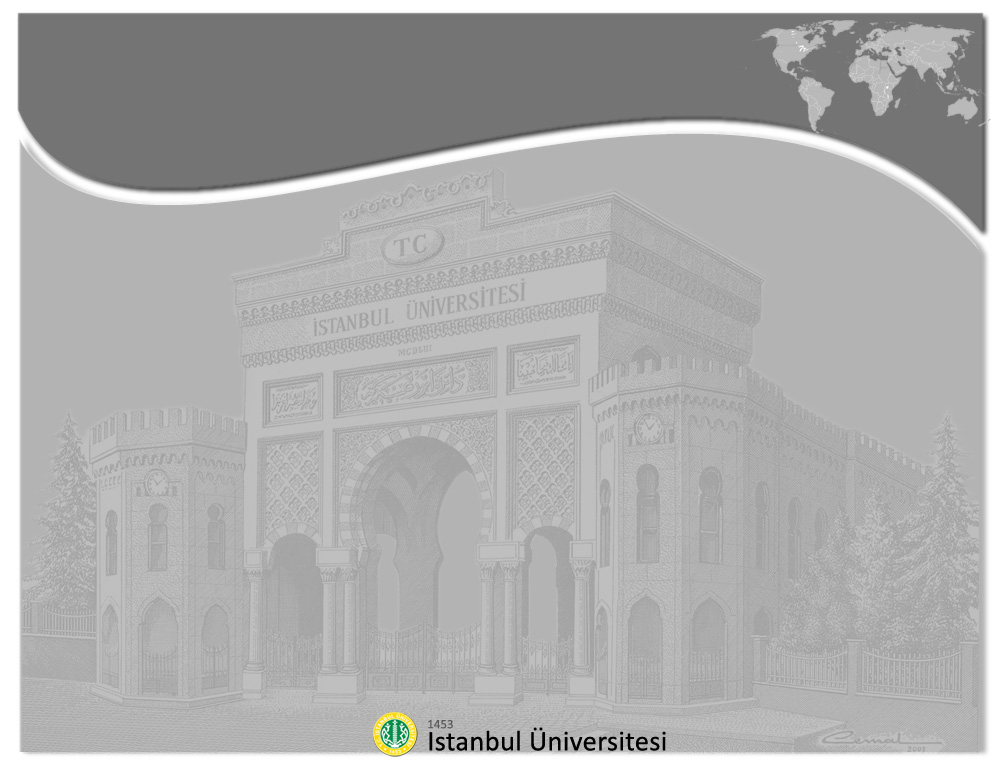 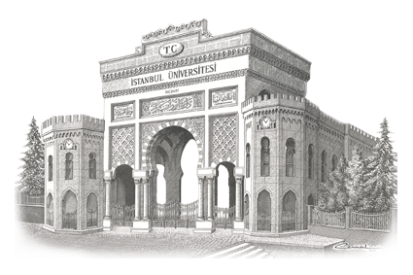 Yapay Zeka/ Uzman Sistemler
Yapay Zeka (Artificial Intelligence)

Nümerik işlemlerden çok sembolik mantık ile ilgilidir.
Örneğin, uzman sistemler, sinir ağları, ses tanıma, üç boyutlu görüntüleme

Uzman Sistemler (Expert Systems)
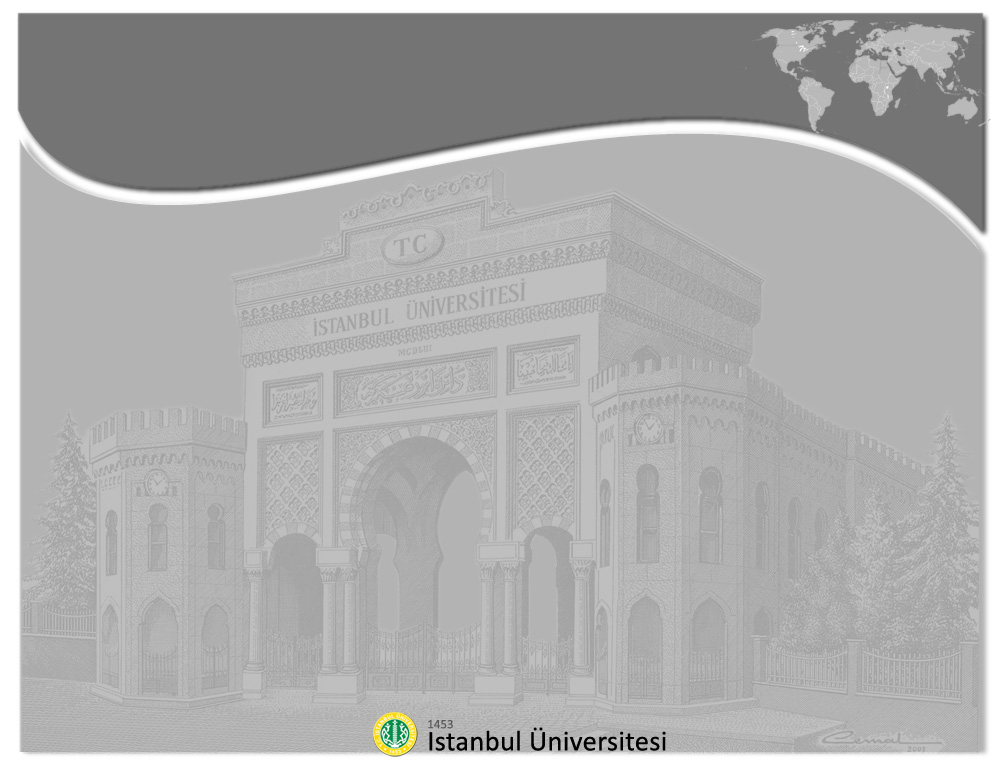 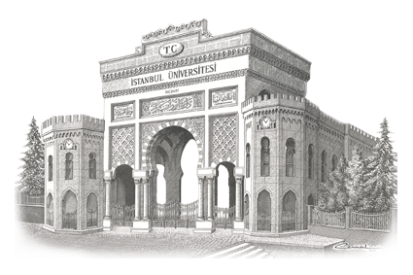 PerakendecilikteBilişim Yönetimi
Perakendeci işletmeler, sattıkları ürün veya hizmeti elde etmek için tedarik zinciri yönetimi ve lojistik operasyonlar ile uyumlu çalışmalıdır.

Siparişlerin hızlıca ulaştırılması
Sipariş işleme sürelerinin etkinliği
Stoksuz kalma maliyetlerinde kaçınma
Aşırı stok maliyetlerini düşürme
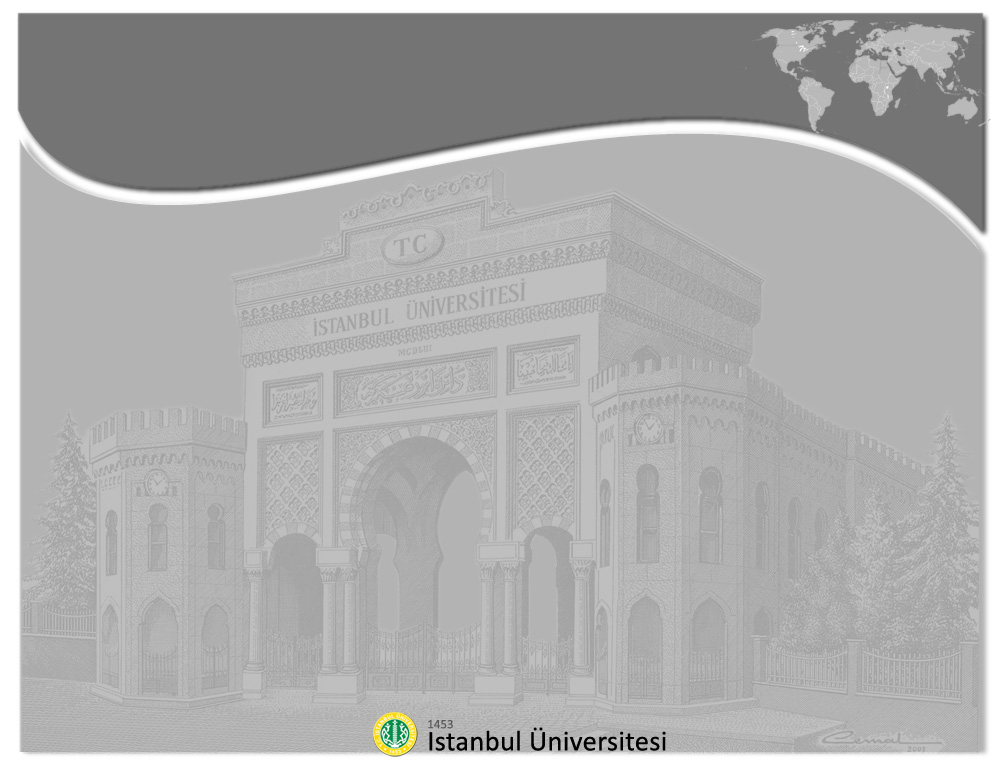 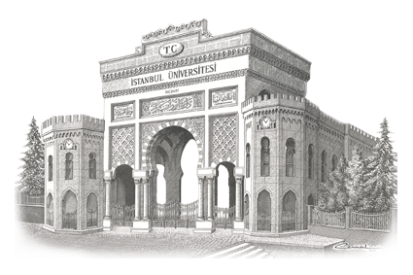 PerakendecilikteBilişim Yönetimi
Hızlı Tepki Sistemleri (QR – Quick Response Hızlı Yanıt)
Etkin Tüketici Tepki Sistemleri (ECR – Efficient Customer Response Etkin Tüketici Yanıtı)
İşbirliği, Planlama Ve Stok Yenileme Hizmetleri (CPFR – Collaboration Planning Forecasting Replenishment Sürekli Yenileme)
Tedarikçi Yönetimli Stok Sistemleri (VMI – Vendor Managed Inventory Tedarikçi Tarafından Yönetilen Stok Sistemleri)
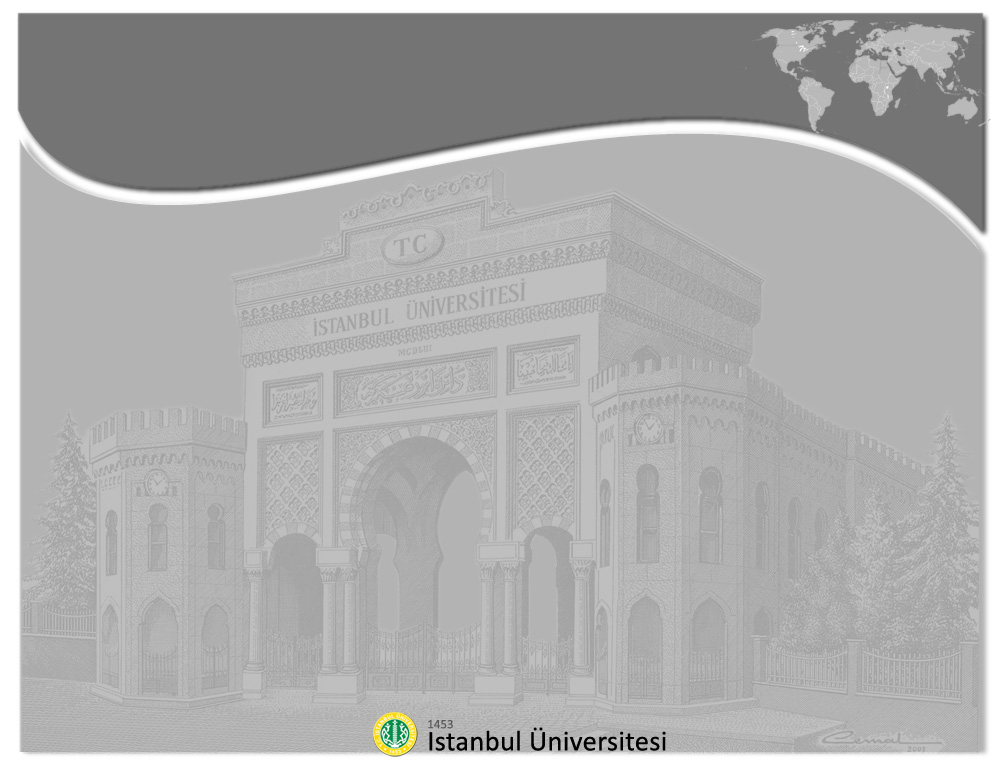 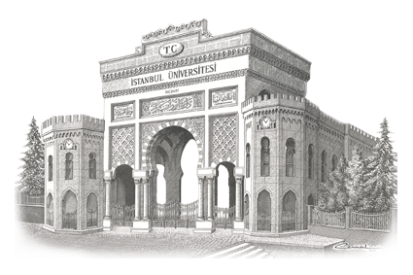 Kamçı Etkisi
Çözüm?
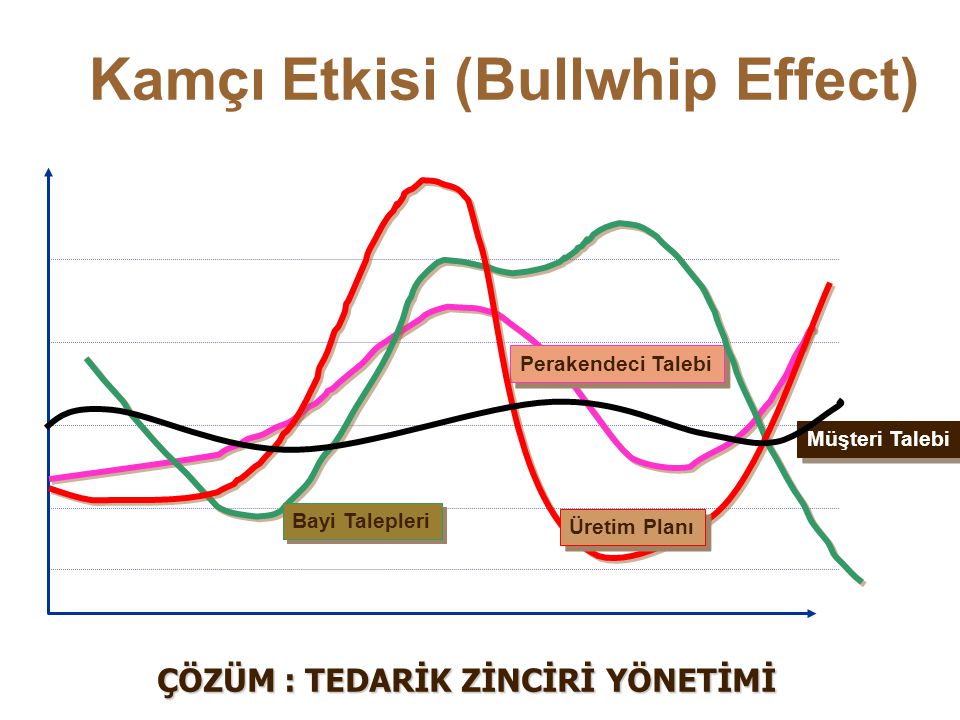 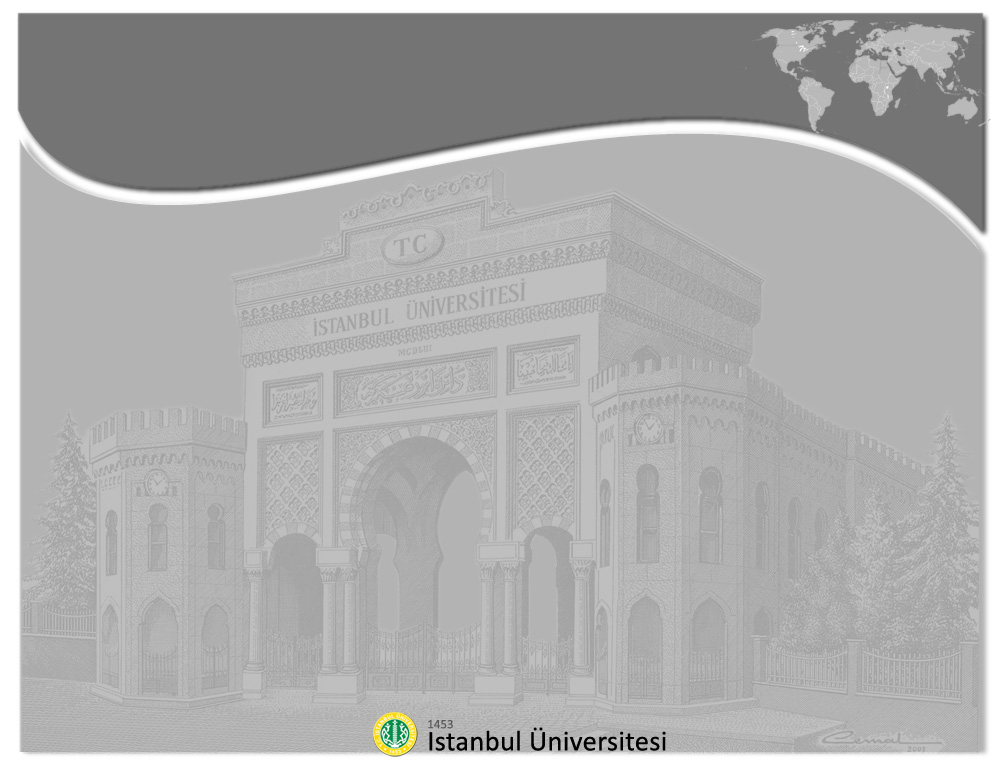 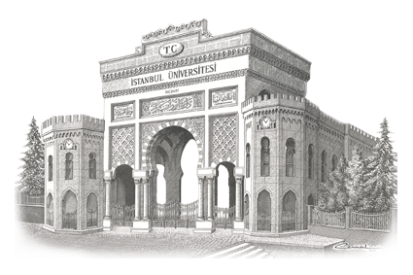 Lojistikte BilişimSistemleri (LBS) Kullanımı
Malzeme Etiketleme Sistemleri
Depo içinde ürün yerlerinin kolayca bulunabilmesi
Ürün giriş – çıkış kayıtları
Fiyat ve ürünle ilgili bilgilerin ürün üzerinde bulundurulabilmesi
Barkod Sistemleri
RFID Sistemleri
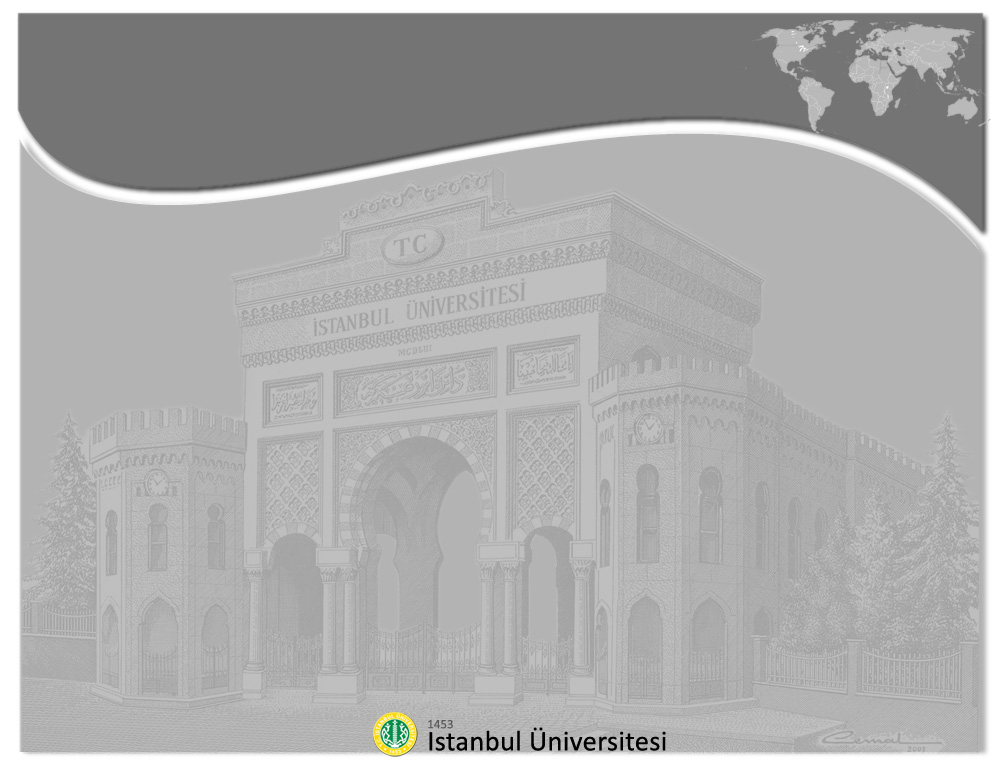 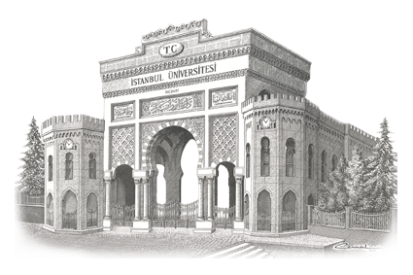 Lojistikte BilişimSistemleri (LBS) Kullanımı
Barkod Sistemi

Barkodlama, mal, kutu, konteynerlerin, hatta taşıma araçlarının üzerine bilgisayar tarafından okunabilecek kodların yerleştirilmesidir. 
Barkod, çeşitli kalınlıklardaki paralel çizgilerin, çeşitli kalınlıklarda boşluklarla artarda sıralanmasıdır. 
Çizgilerin şekil ve boşlukları, bir mektup, harf ya da özel karakterler gibi bilgiler taşır. 
Bu çizgiler tarayıcı denilen aletlerle okunur. 
Bu bilgiler, bilgisayarlarca doğrudan kullanılabilir veya depolanabilir.
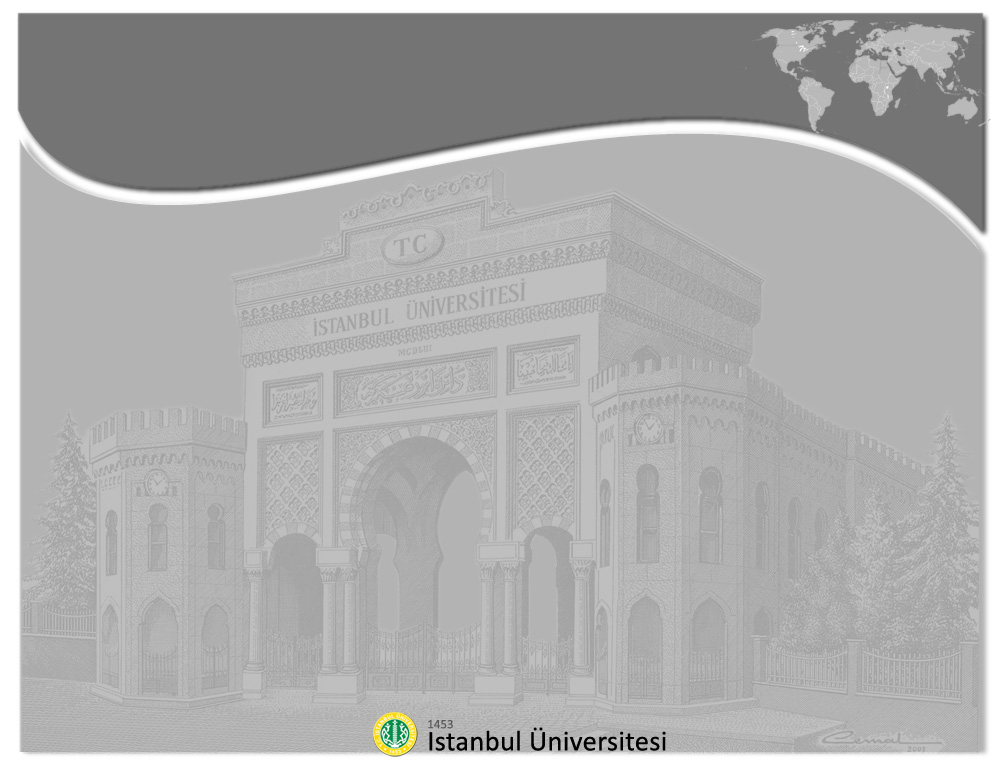 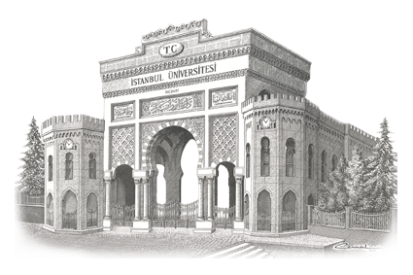 Tedarik ZincirindeBarkod
Tedarik zinciri üzerinde taşıma ve depo gibi elle veri girişinin yavaş ve hata olasılığının yüksek olduğu alanlarda kullanılır.

Perakendecilikte satış noktası verisi elde etmek için kullanılır. 

Bu veriler, ilgili tedarikçiye doğrudan iletilerek sipariş verme sürecini ortadan kaldırır ve sorumluluğu doğrudan tedarikçiye yükler. 

Bu nedenle, stok düzeyi düşer.

Bu veriler, perakendecinin kendi içinde satış verisi olarak tahminleme, vb. işlemlerde kullanılır.
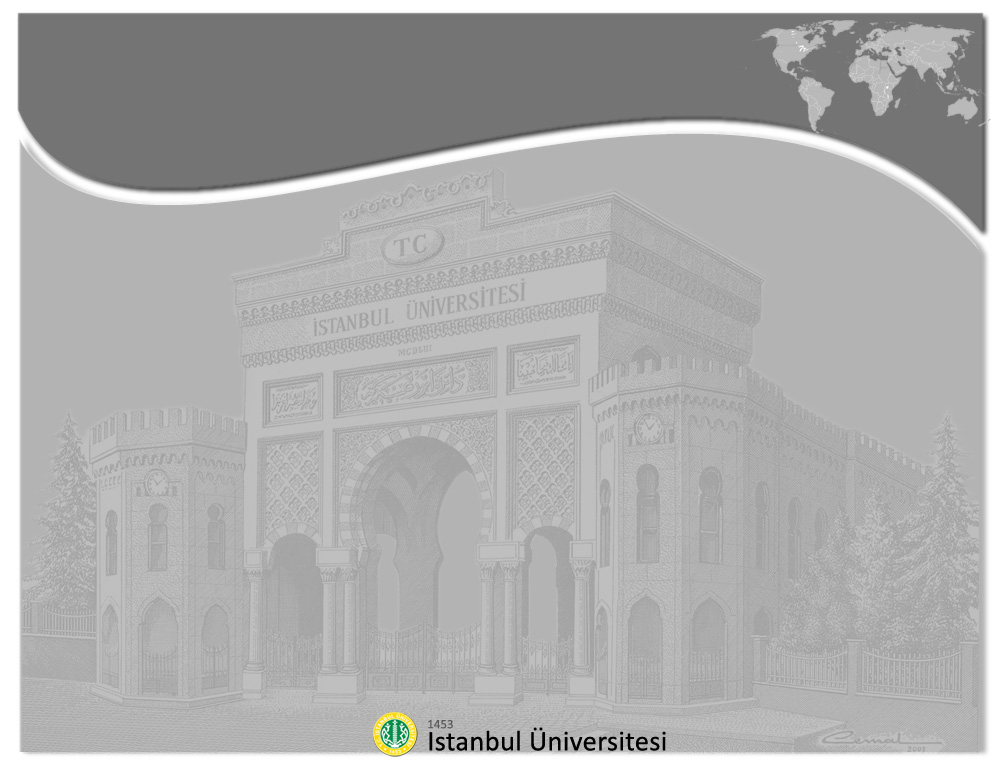 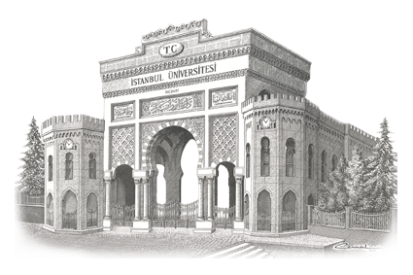 Barkod Neden Kullanılır?
İki temel fayda:

Hız
Kesinlik
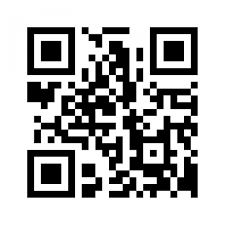 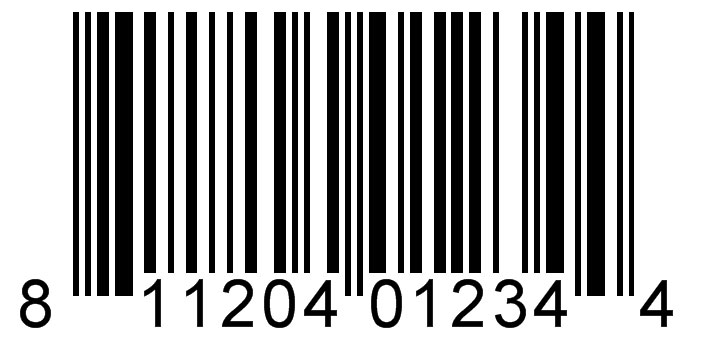 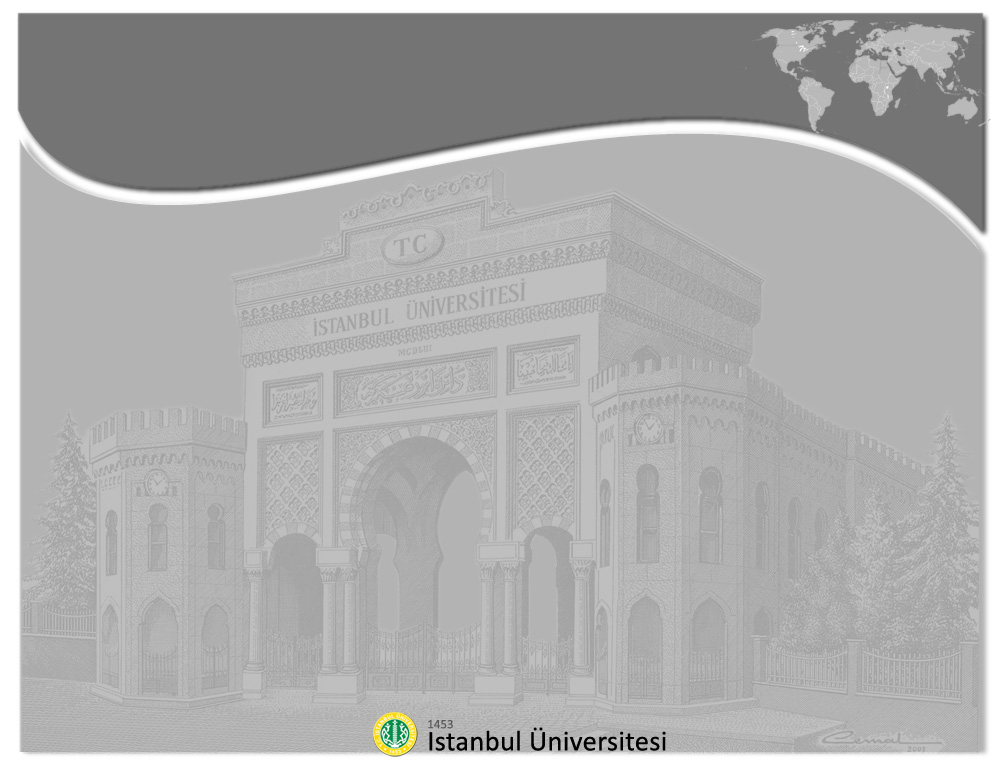 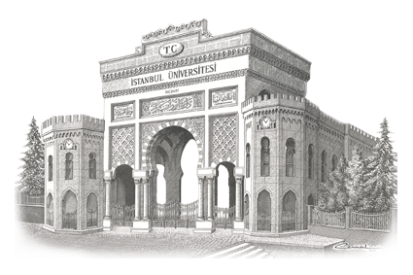 RFID (Radio Frequency Identification – Radyo Frekansı ile Tanımlama)
Otomatik Kimliklendirme Merkezinin geliştirdiği sistemdir.

Barkodların tersine malzemelerin daha az elleçlenmesine yardımcı olur.

Tedarik zinciri boyunca daha etkili bir izleme sağlar.
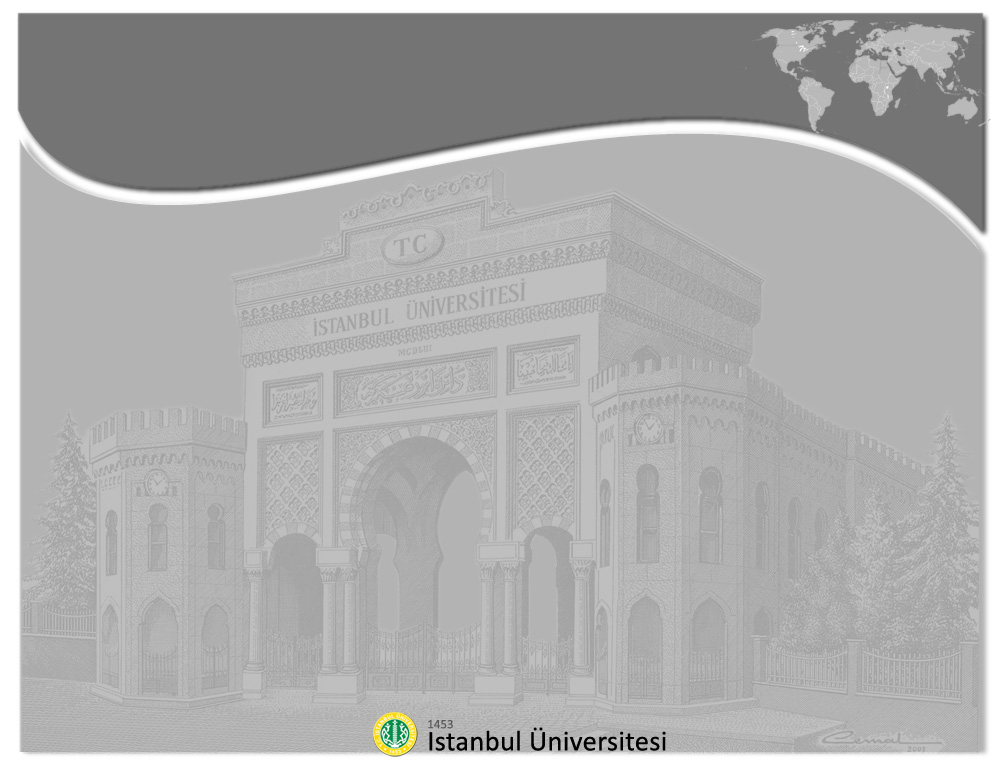 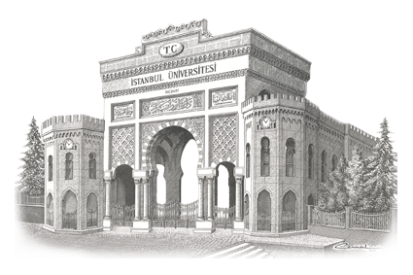 RFID (Radio Frequency Identification – Radyo Frekansı ile Tanımlama)
Radyo frekansları aracılığıyla nesneler tanımlanır. Sistemin kullanılması ile;

Üretim kayıplarında azalma,
İşgücü verimliliği,
Stok kayıplarında azalma,
Artan kârlılık söz konusu olur.
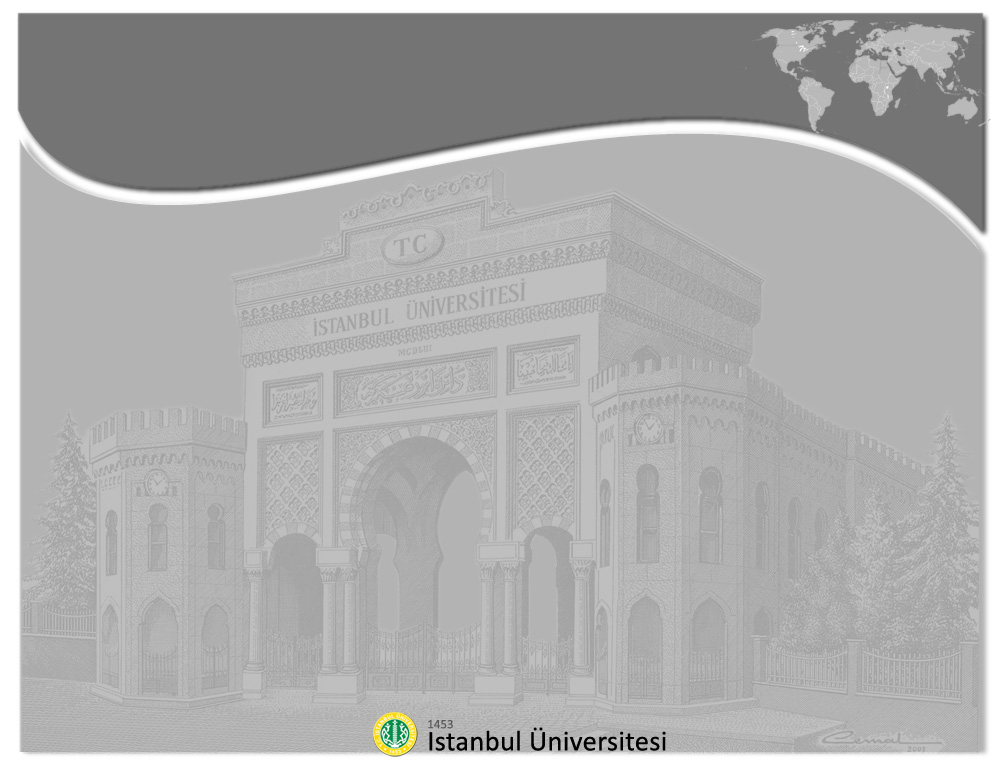 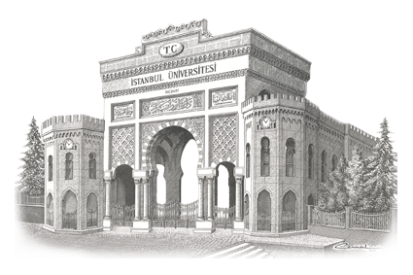 RFID (Radio Frequency Identification – Radyo Frekansı ile Tanımlama)
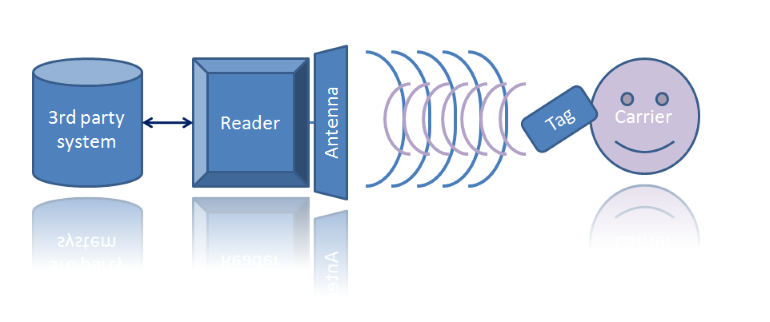 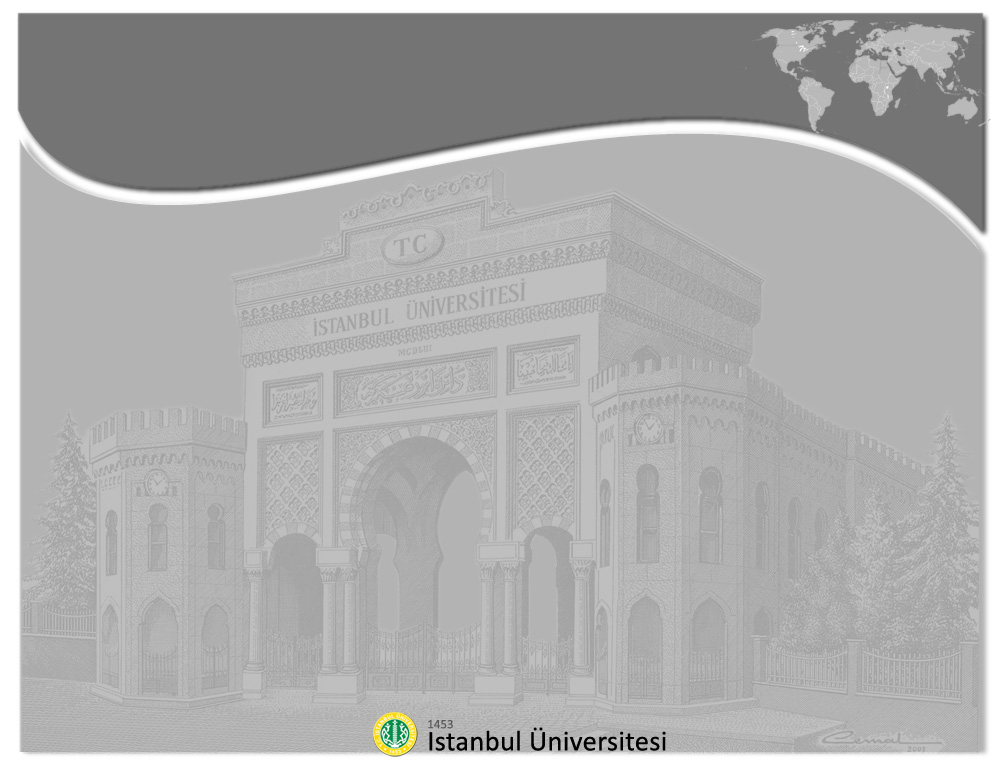 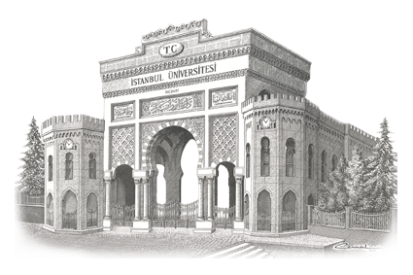 İstanbul Üniversitesi
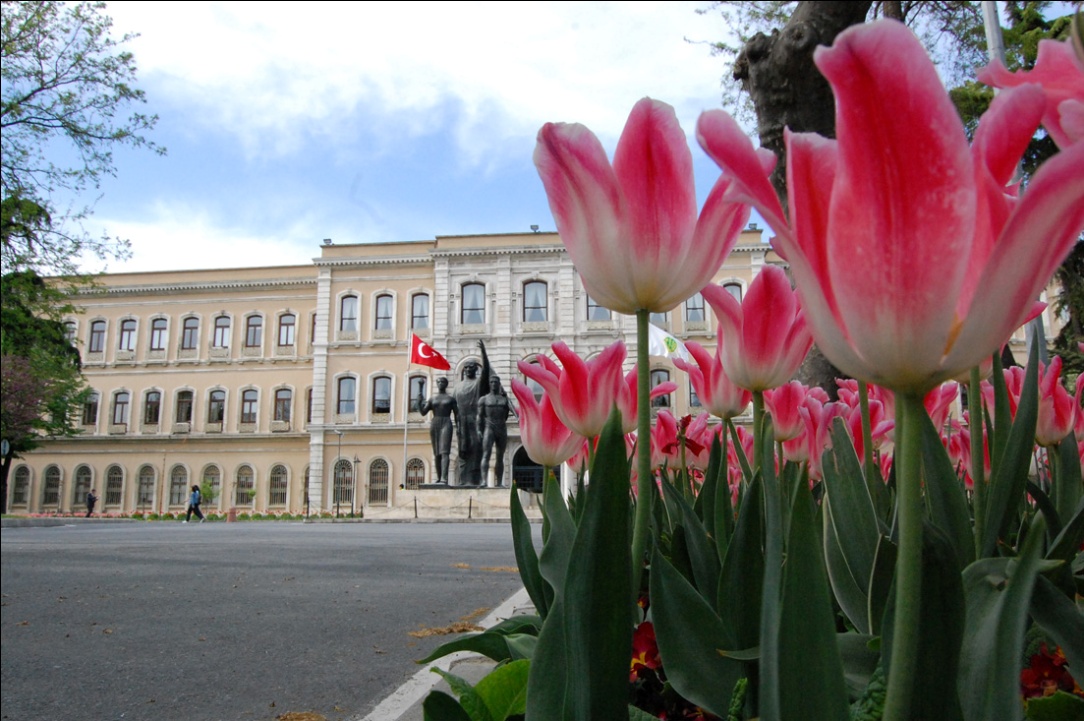 Teşekkür ederim.